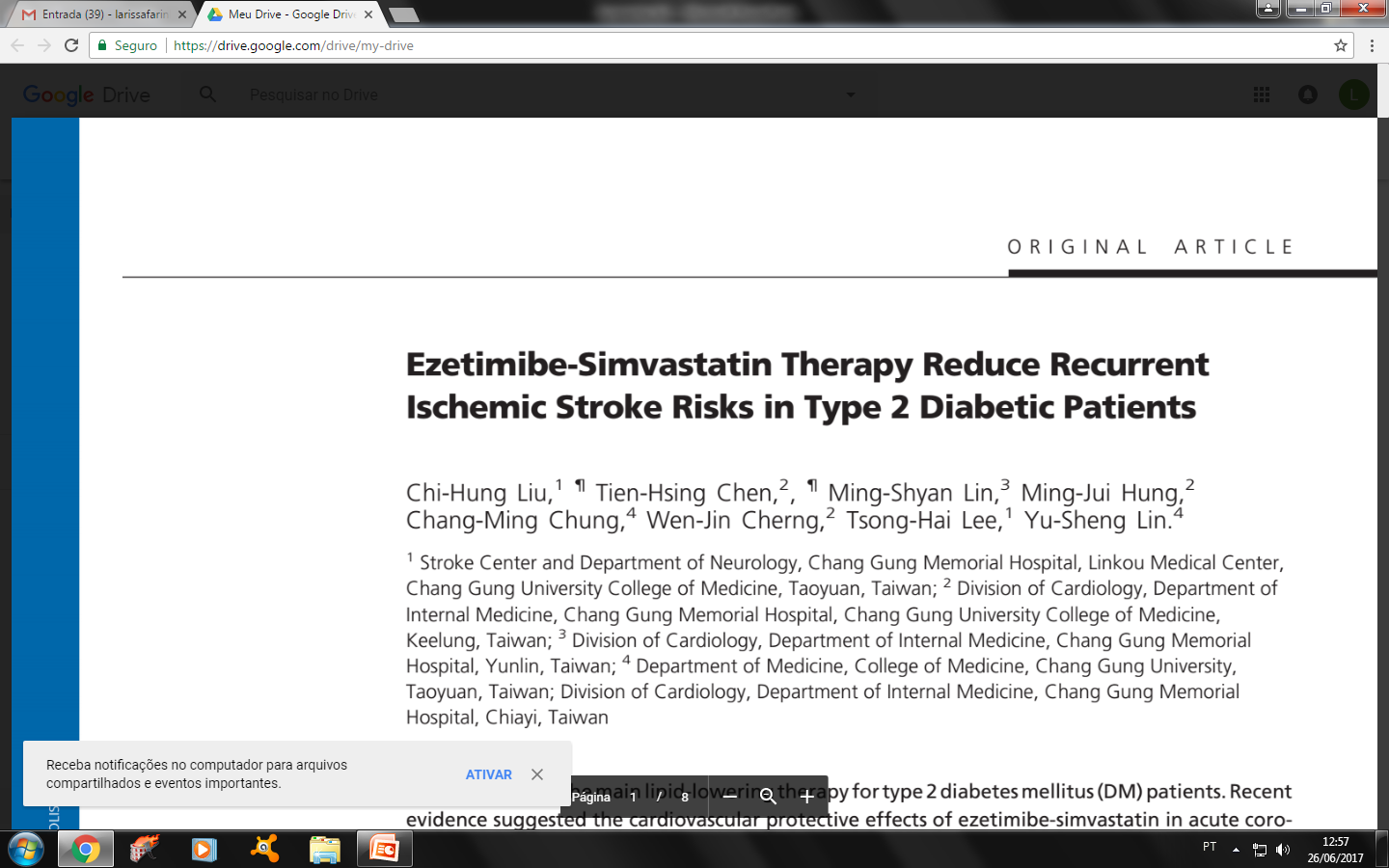 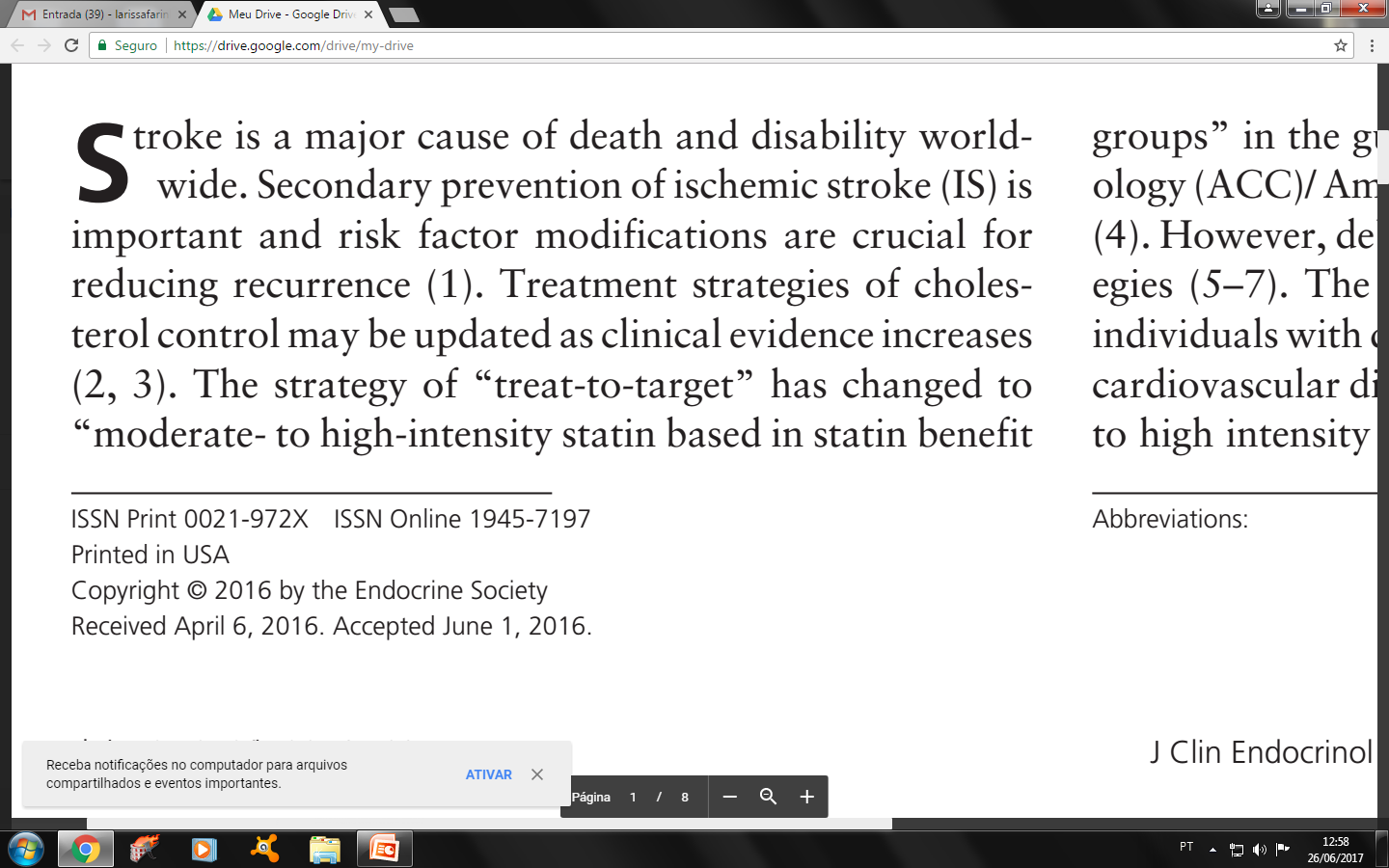 Larissa Farinha Guanaes
Mater Dei
2017
INTRODUÇÃO
AVC isquêmico
Maior causa de morte e seqüelas

Estratégias de prevenção secundária são importantes

Tratamento com alvo terapêutico
X
Estatina de alta / média / baixa potência
INTRODUÇÃO
Estatinas de alta potência
Risco de efeitos adversos: DM
                                               AVE hemorrágico

Combinação Ezetimibe + Estatina
Alternativa para alcançar controle lipídico
Prevenção de eventos cardiovasculares
Baixas doses de estatina 
Menores efeitos adversos
MÉTODOS
Estudo OBSERVACIONAL

Retrospectivo

Derivado do NHIRD – 
The National Health Insurance Research Database
Informações de 23 milhões de pessoas do Taiwan
Registros de diagnósticos pelo CID-9

Março 2009 → Dezembro 2011 (3 anos)
MÉTODOS
DM2 

AVC isquêmico – Evento índice 

Nível de colesterol elevado: LDL > 130 mg/Dl

Objetivo: LDL < 100mg/dL

3 Grupos:
1) Ezetimibe + Sinvastatina (10mg + 20mg)
2) Atorvastatina (40mg)
3) Sinvastatina  (20mg)
[Speaker Notes: Os pacientes apresentavam AVC que era o evento indice para inicio de seguimento que duraria ate Dez de 2011, ate morte ou perda de seguimento. 
Esses pacientes receberam terapia com estatina baseada nos guidelines de controle lipidico ou seja, aqueles que tinham LDL > 130 receberam terapia com objetivo de ter LDL <100.]
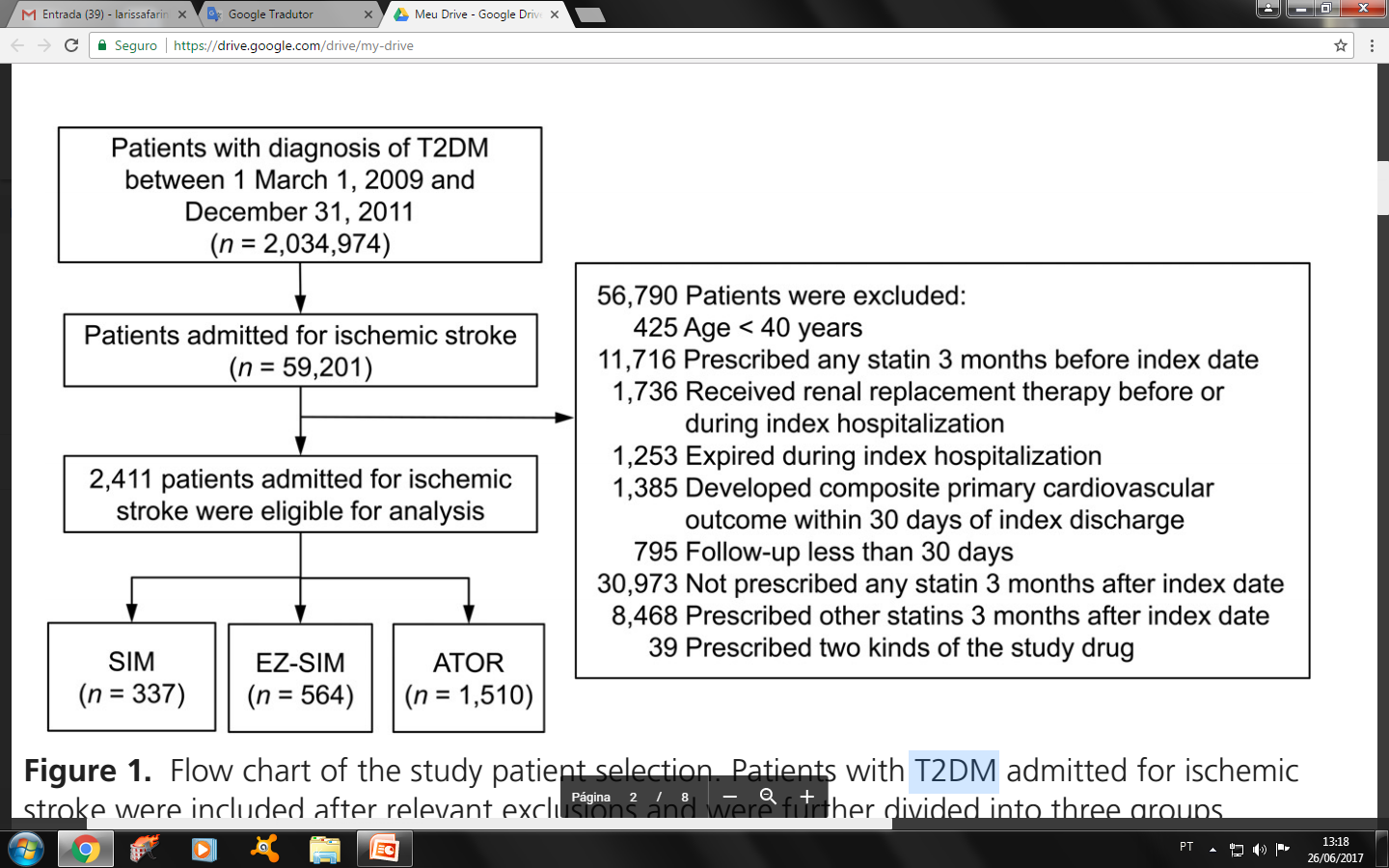 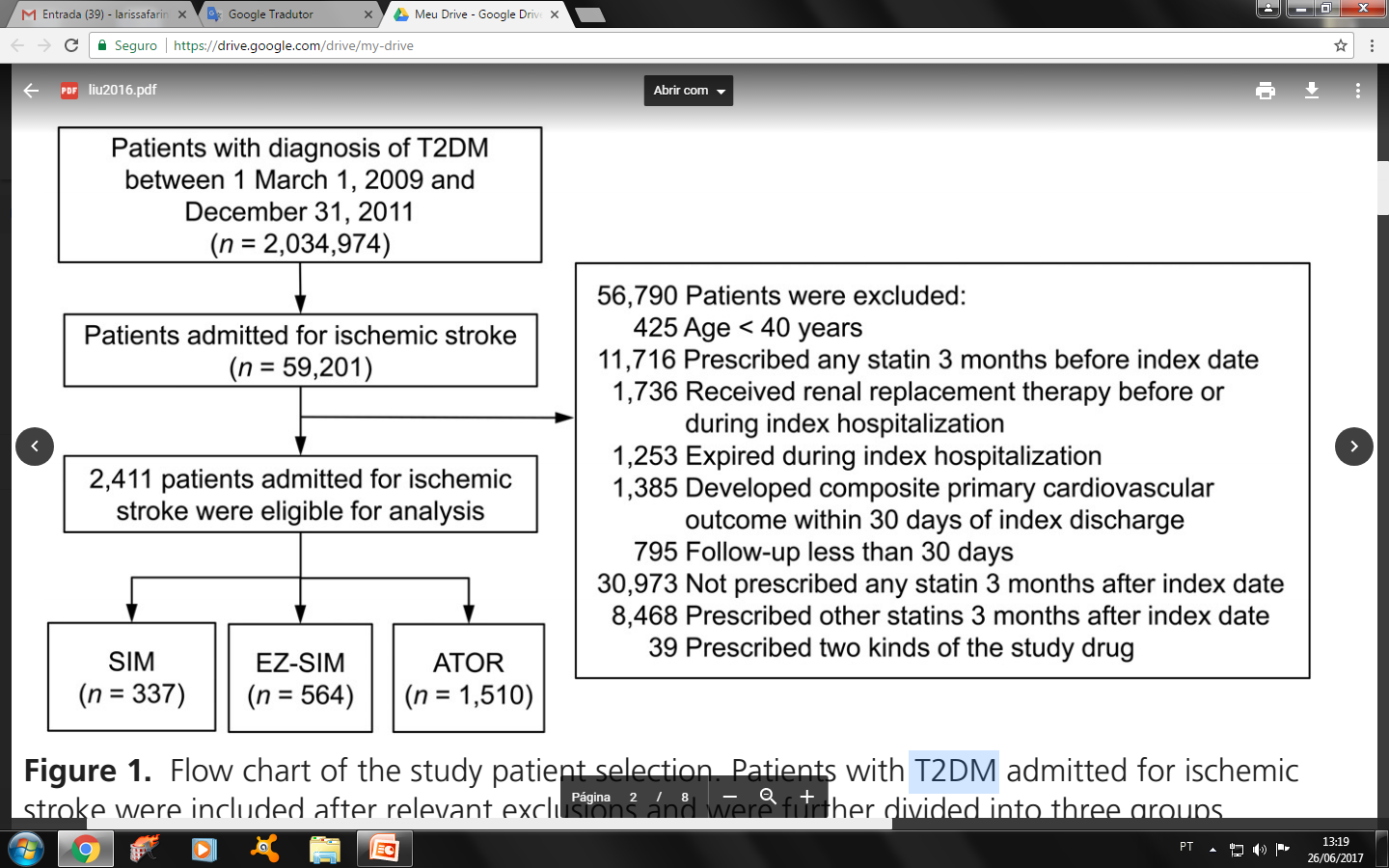 DESFECHOS PRIMÁRIOS
AVC isquêmico

IAM

Morte por qualquer causa
DESFECHOS COMPOSTOS
Qualquer um dos seguintes:

AVC isquêmico

AVC hemorrágico

Morte por causa cardiovascular

IAM
DESFECHOS SECUNDÁRIOS
AVC hemorrágico

Insuficiência cardíaca

Morte por causa cardiovascular

Rabdomiólise

Neoplasias malignas
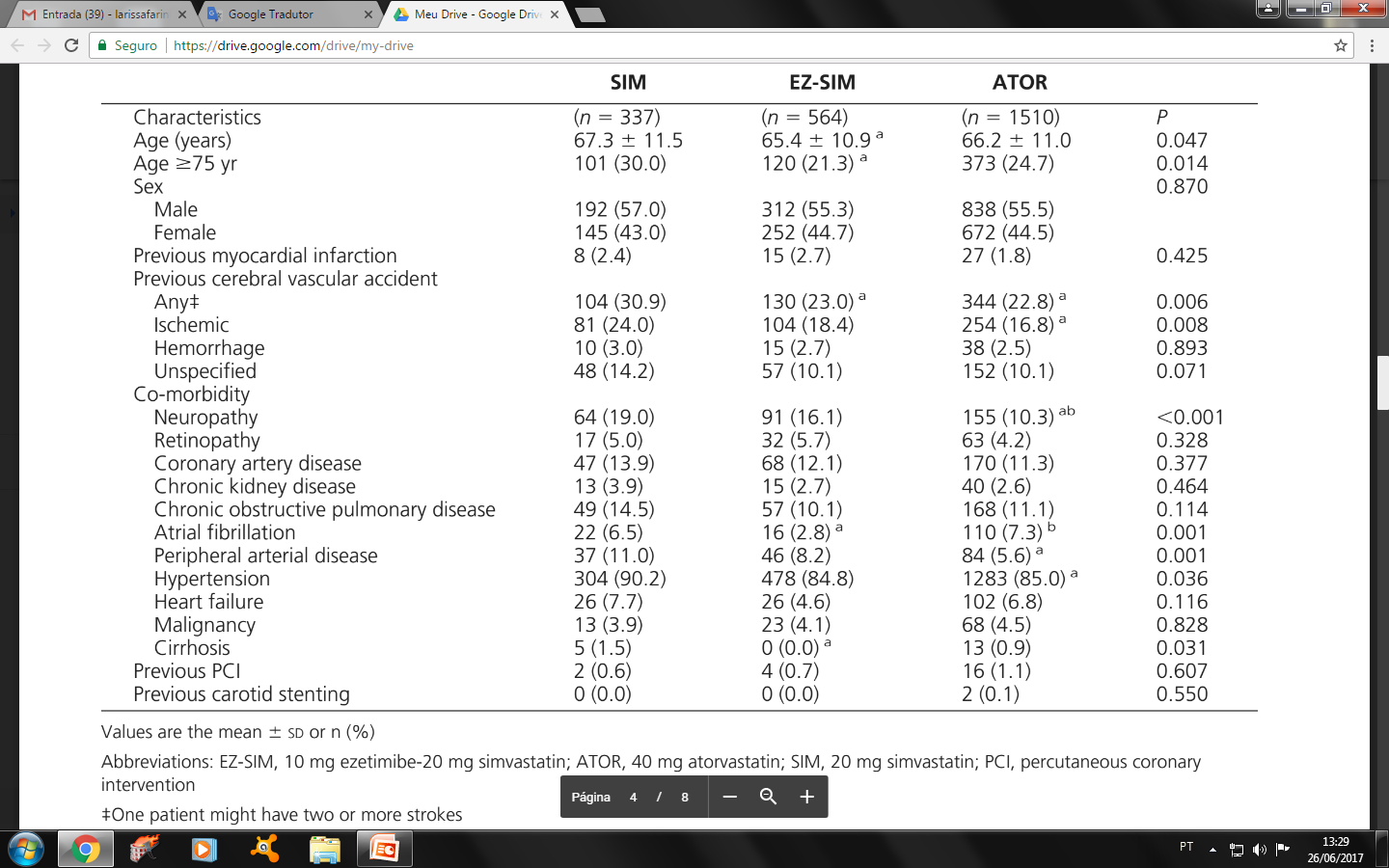 RESULTADOS
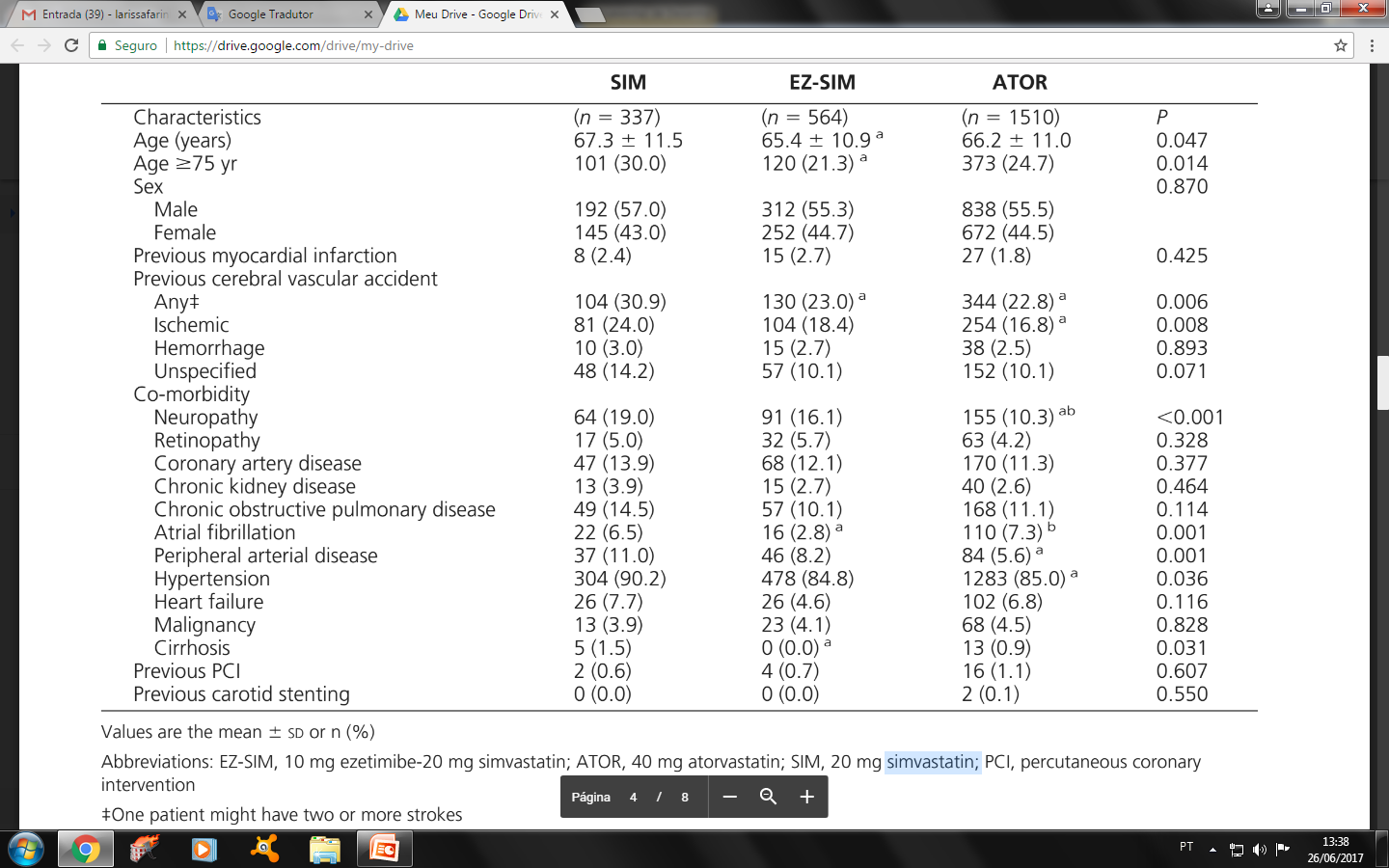 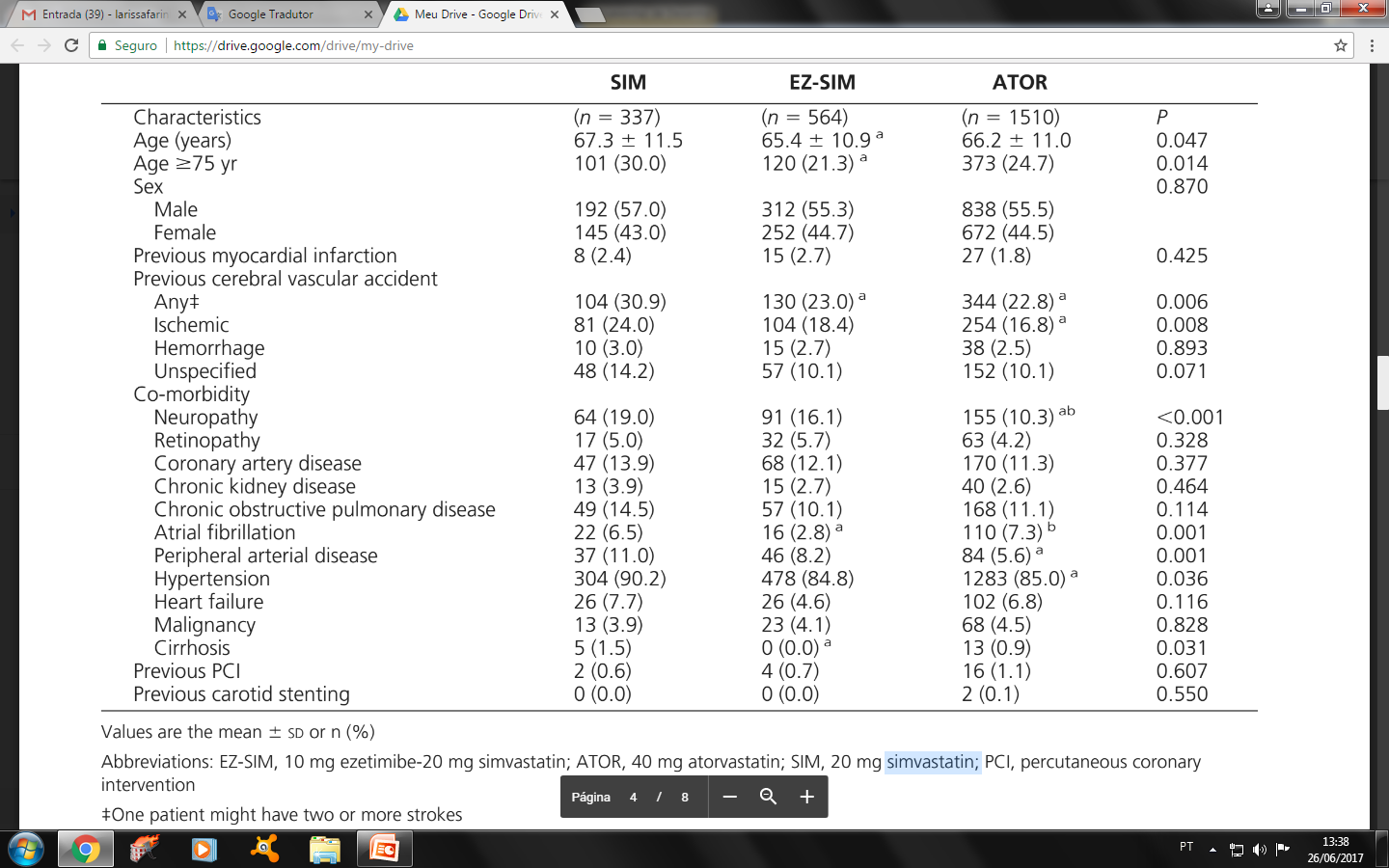 RESULTADOS
Ezetimibe + Sinvastatina X Sinvastatina
DPP-4 - 14,2% ↑
Warfarin - 2,3% ↓
Beta bloq - 23,2% ↓
Bloq Ca Ca - 44,7% ↓

Atorvastatina X Sinvastatina
DPP-4 -  47,3% ↑
AAS - 79,7% ↑
Clopidogrel – 32,5% ↓
Beta Bloq – 22,5% ↓
Diuréticos – 16,7% ↓
Fibrato – 3% ↓
[Speaker Notes: Comparados ao grupo da sinvastatina]
RESULTADOS
Atorvastatina X Ezetimibe + Sinvastatina
Clopidogrel  ↑
IECA ↑
BRA – 59,3% ↑
Fibrato ↑
Warfarin - 6,2% ↓
Sulfaniluréias – 50,1% ↓
Bloq Ca Ca  - 51,9% ↓
RESULTADOSDESFECHOS PRIMÁRIOSEDESFECHOS COMPOSTOS
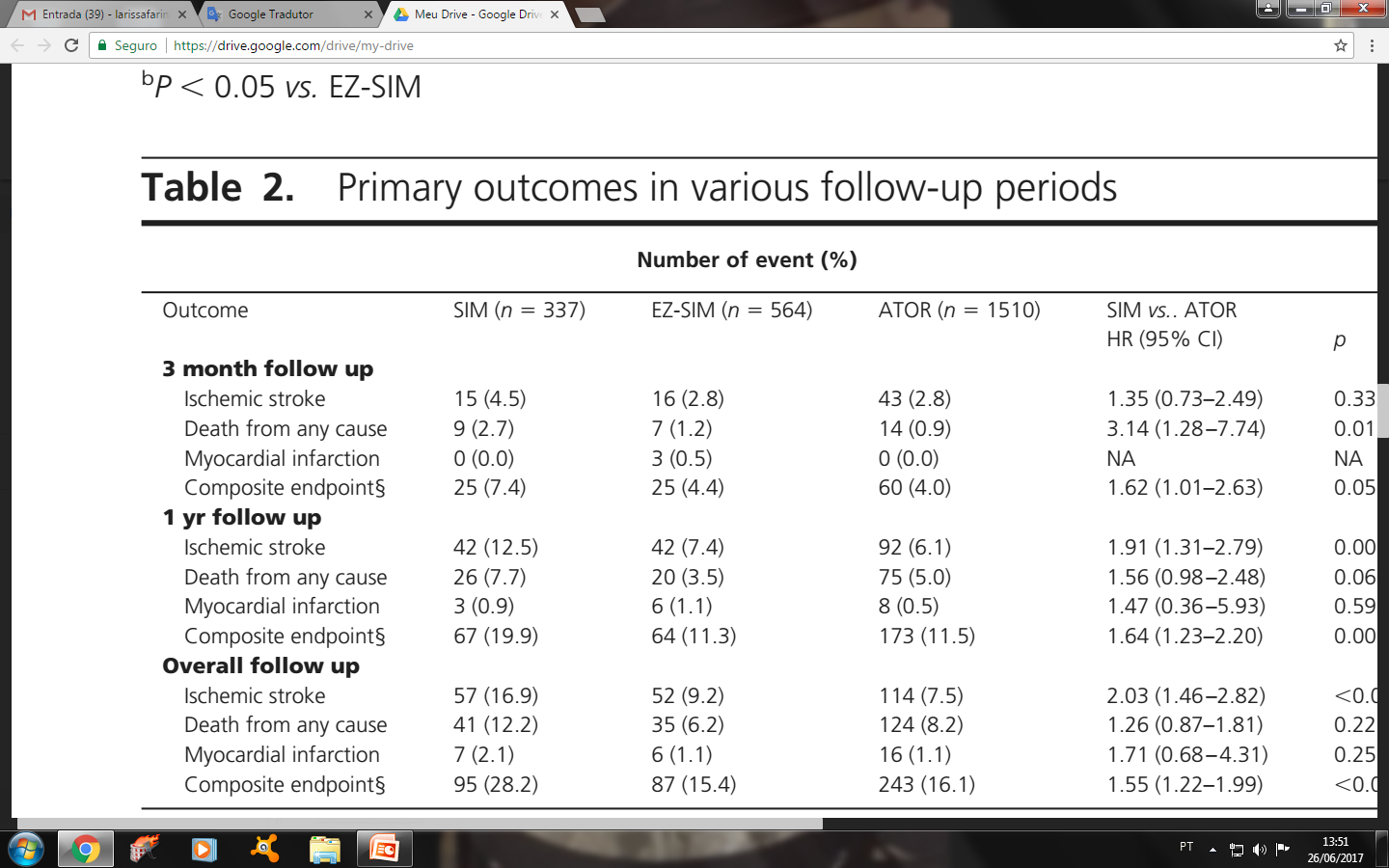 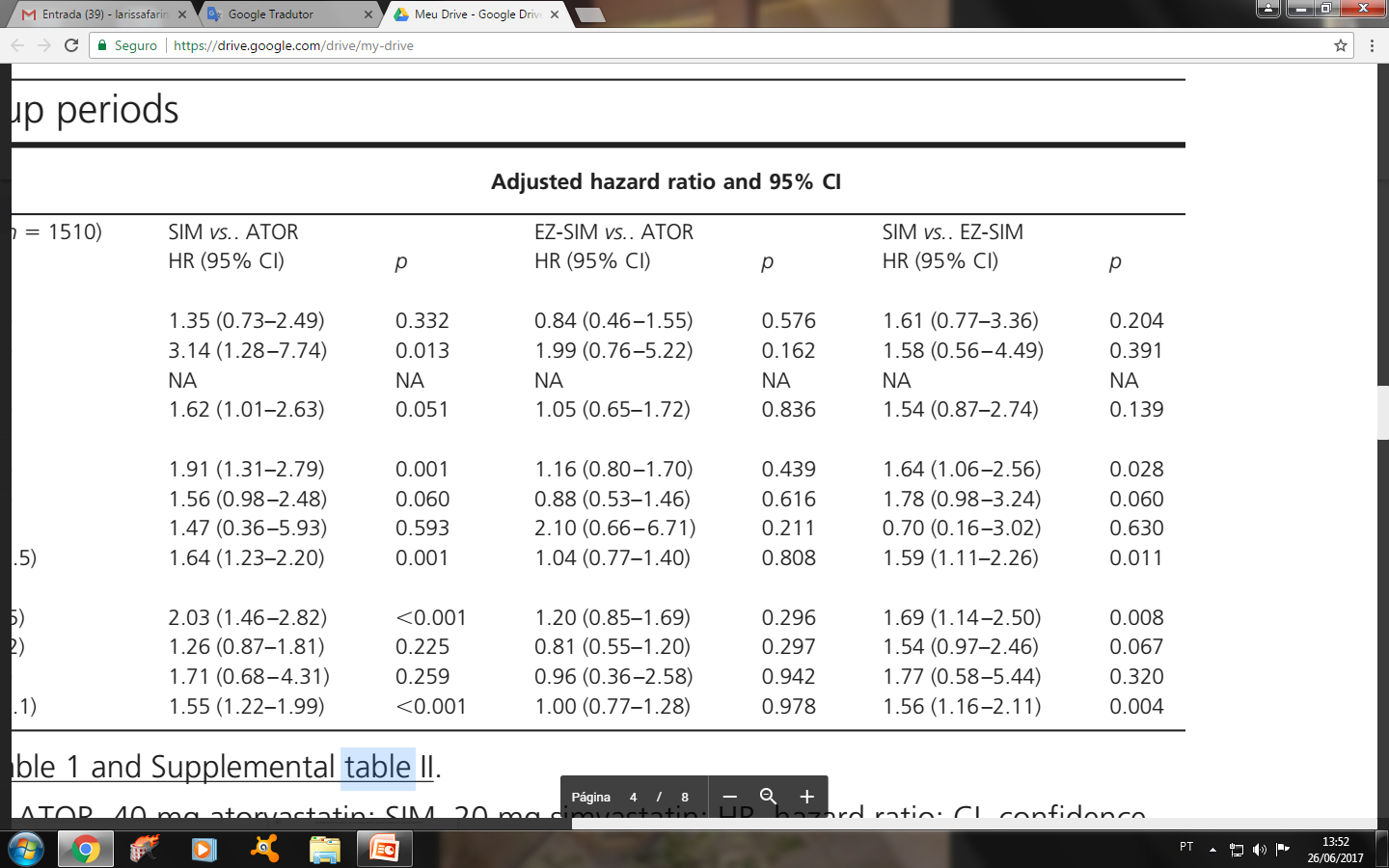 [Speaker Notes: Desfechos compostos
AVC isquemico e hemorragico, morte por causa cardiovascular e IAM.]
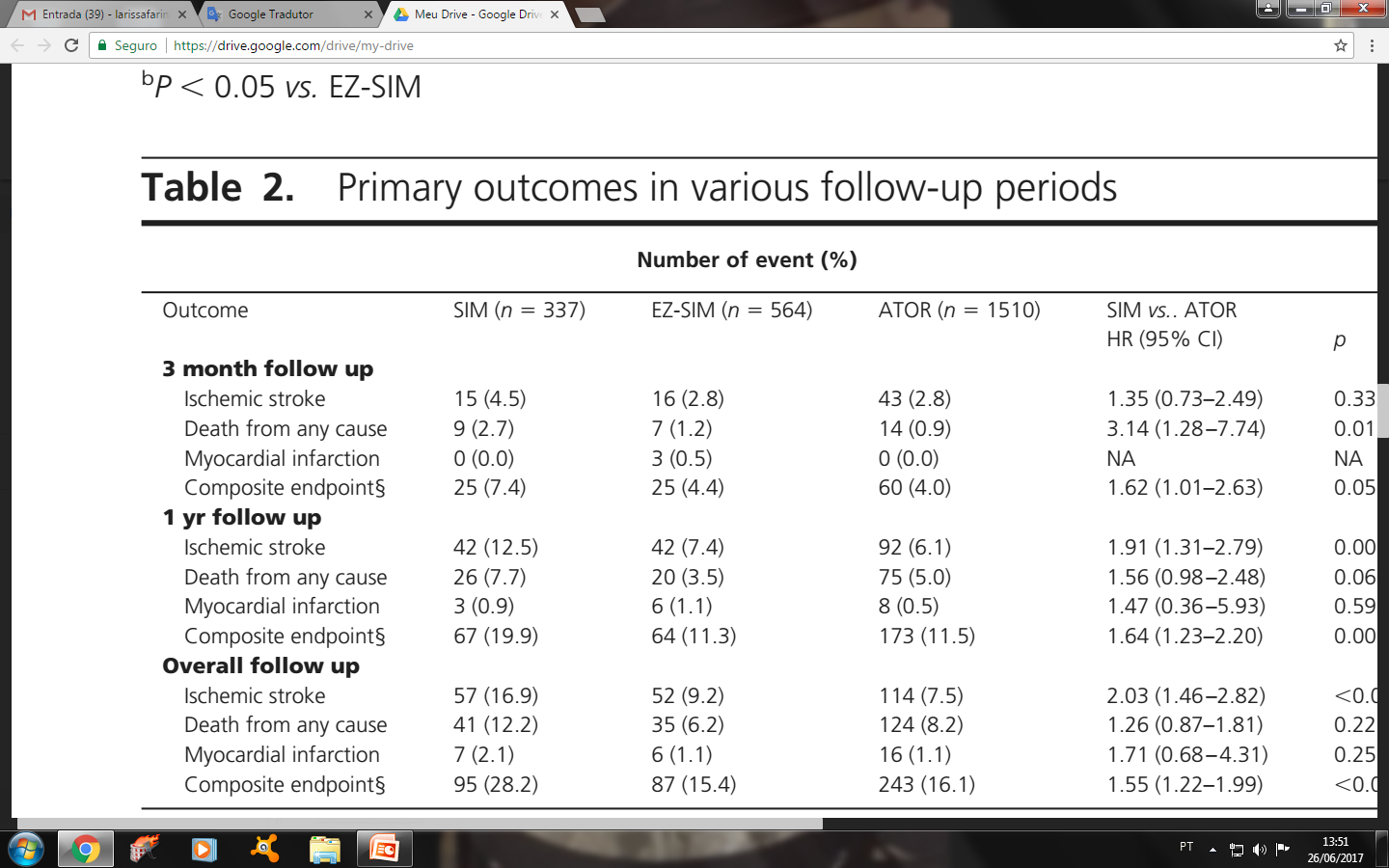 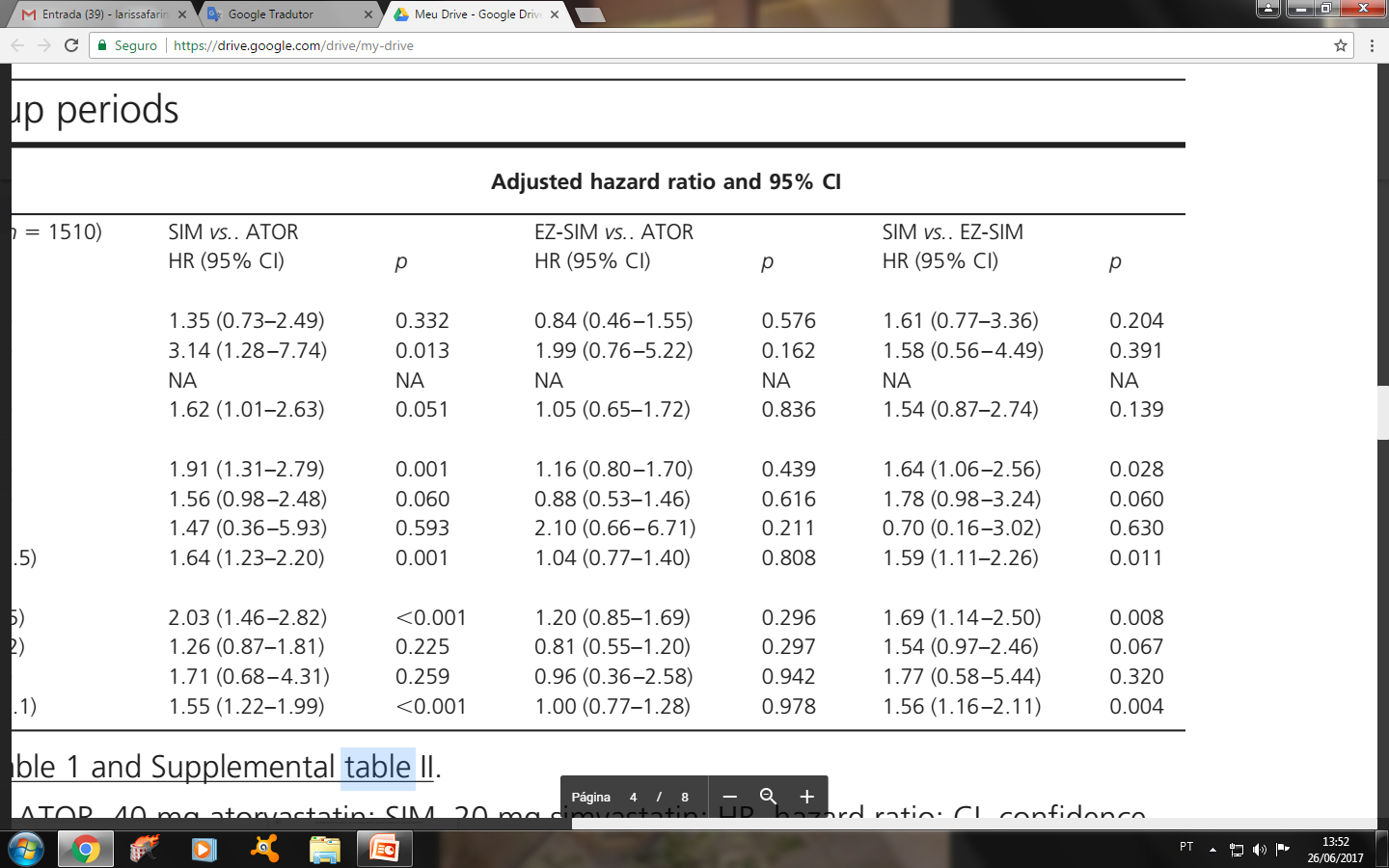 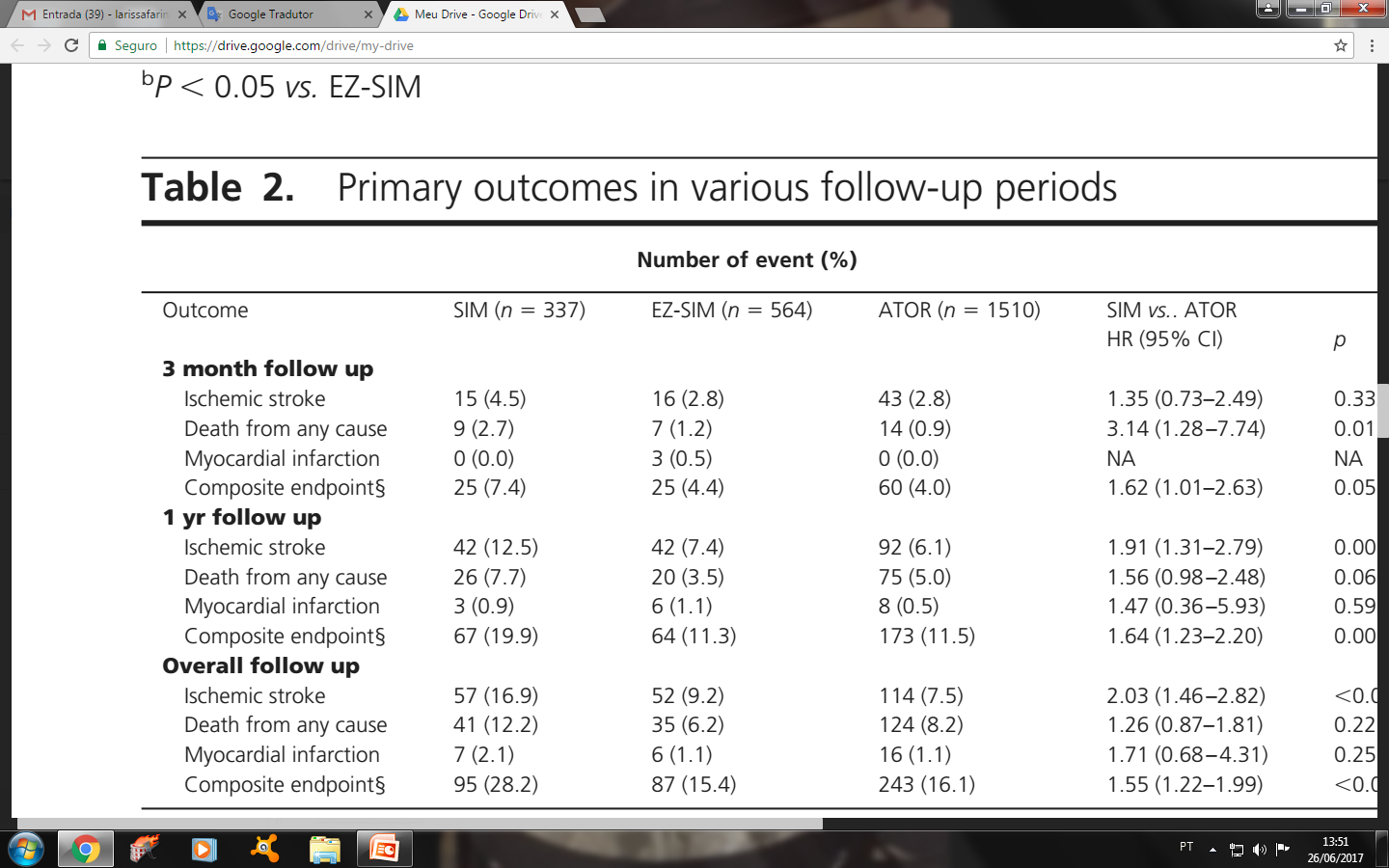 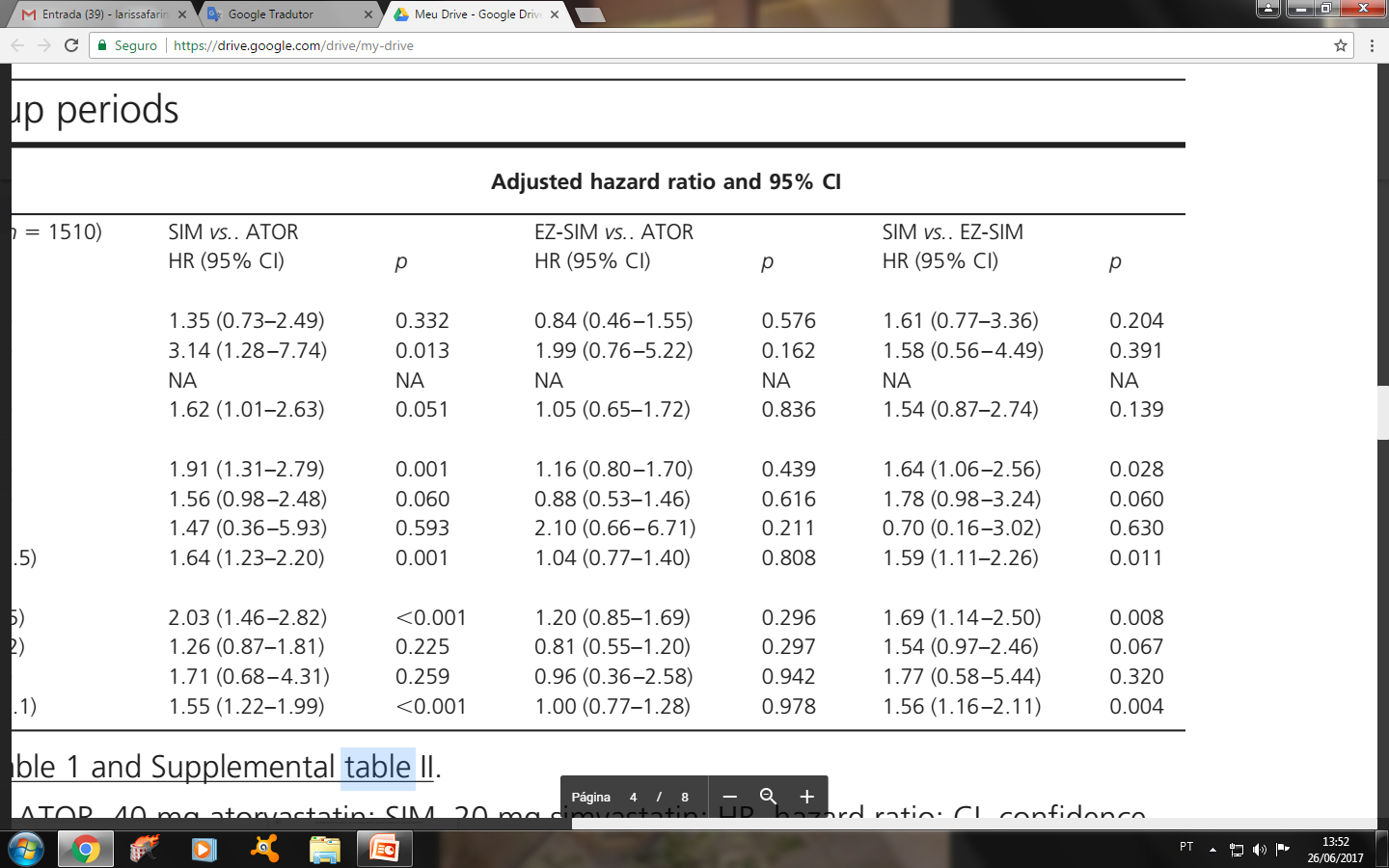 RESULTADOS - DESFECHOS SECUNDÁRIOS
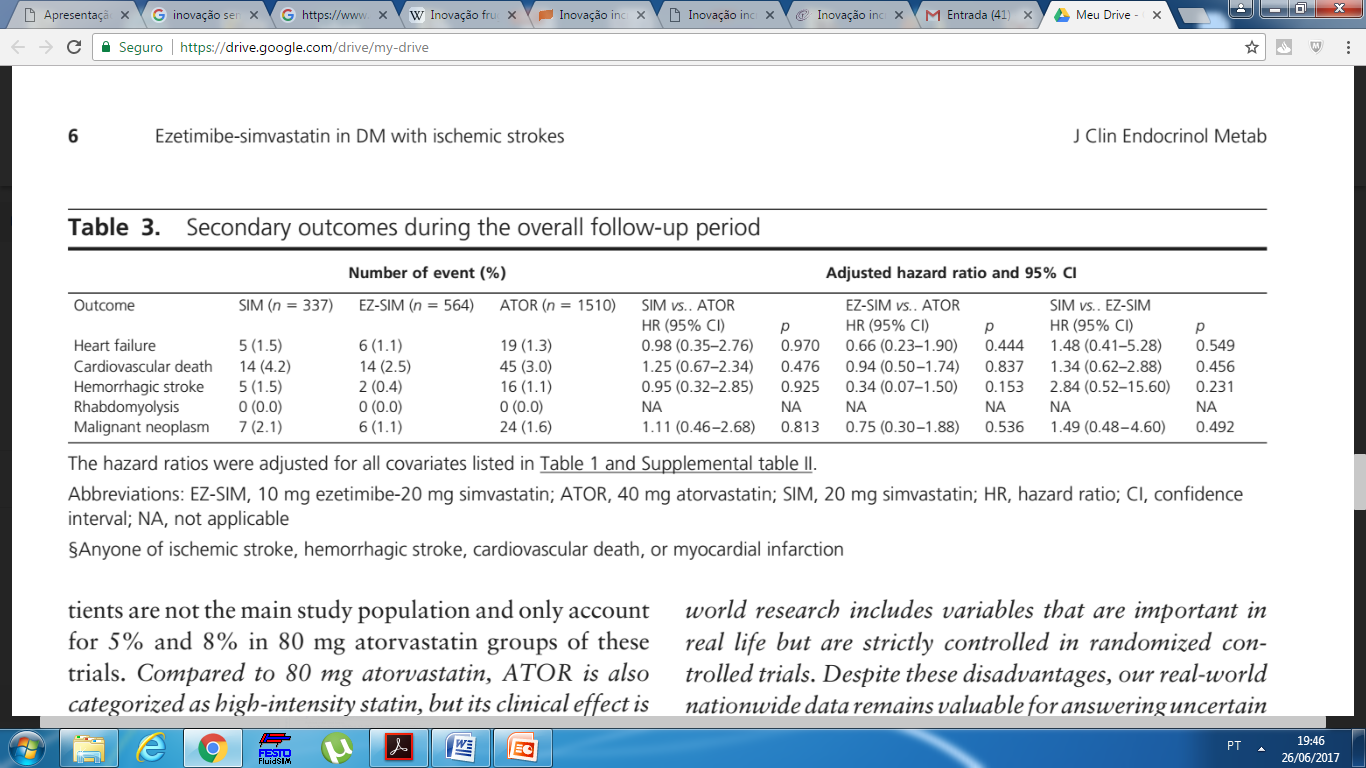 [Speaker Notes: Não houve diferença significativa de incidencia entre os tres grupos para os desfechos secundarios.]
DISCUSSÃO
Ezetimibe: Mecanismo de ação
Redução extra do LDL associado a estatina

IMPROVE-IT
Ezetimibe+sinvastatina X sinvastatina
Síndrome coronariana
Benefício para AVC inconclusivo 

Resultado atual
Ezetimibe+sinvastatina incidência similar AVC x Atorvastatina
Ezetimibe+sinvastatina incidência menor AVC x Sinvastatina
Ezetimibe + sinvastatina é estratégia válida como prevenção secundária de AVC isquêmico em pacientes com DM2
DISCUSSÃO
Efeitos colaterais
Atorvastina sem aumento de risco para AVC-H.
LIMITAÇÕES DO ESTUDO
Estudo Observacional

Tempo curto de seguimento

Tamanho da amostra

Aplicabilidade em outras populações não DM
LIMITAÇÕES DO ESTUDO
Erro diagnóstico
Utilização incorreta de CID
Uso de AVC como diagnóstico de visita hospitalar

Indisponibilidade de dados laboratoriais e pessoais
Perfil lipídico – Sem análise de redução de LDL

Uso prévio de estatina
OBRIGADA!